Tartan’s Gambit
Team E0: Lillie Widmayer, Luis Ortega, Juan Cortes
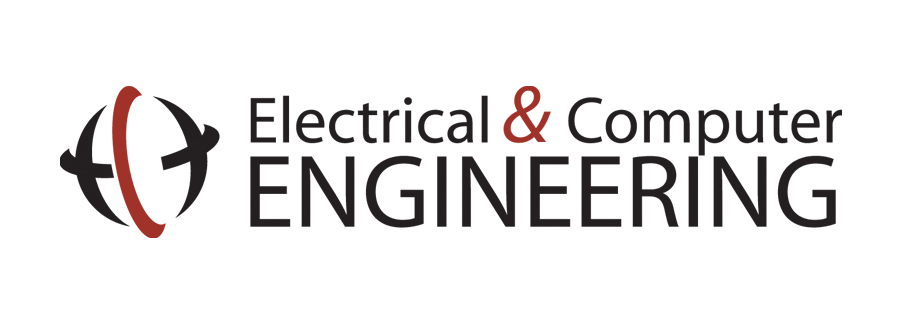 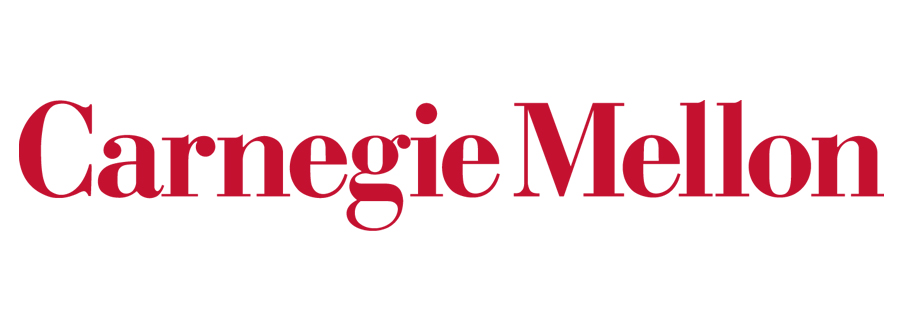 System Description
Product Pitch
Front View of Entire System
Elevator Gripper Close Up
Tartan’s Gambit is an integrated software and hardware system that enables a user to play a physical game of chess with a remote opponent via a web application. Due to the pandemic, it can be difficult to see people in person, and an in-person game of chess cannot be played while maintaining 6-feet of social distance. Hence, we have created Tartan’s Gambit. One player makes moves via a web application while the other player makes moves on a physical chessboard with actual pieces. The moves made in the real world are detected using computer vision and are translated to be reflected on the web application. The moves made by the web player are communicated to the gantry system which performs the web player’s move on the physical board world.
Arduino
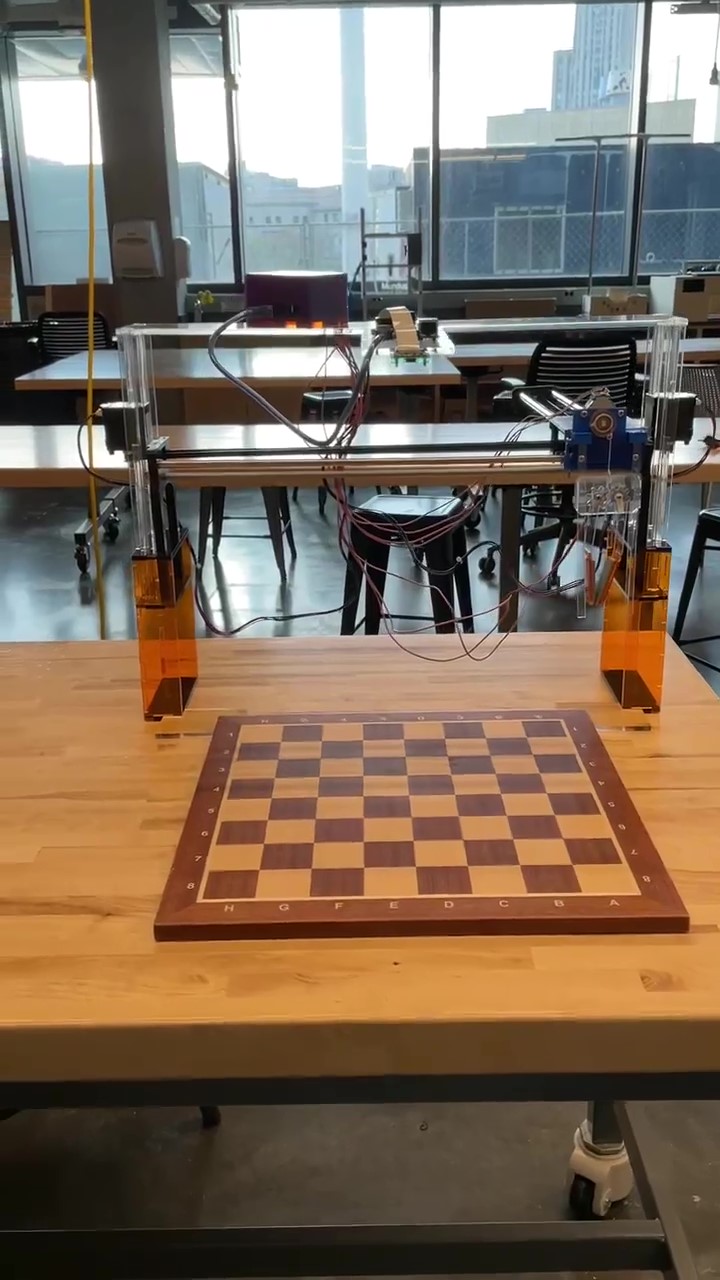 Elevator
Camera
A4988 Driver
A4988 Driver
A4988 Driver
Raspberry Pi
12V Stepper
5V Stepper
12V Stepper
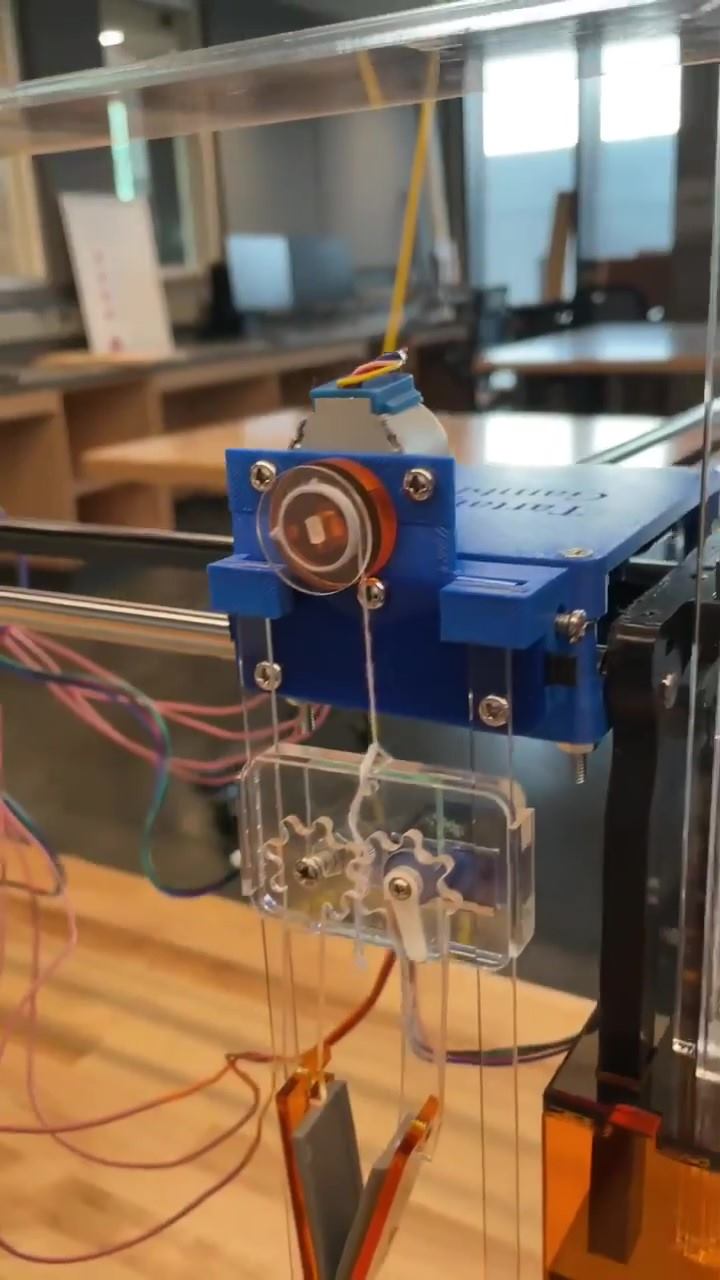 5V Stepper
Servo
Yarn
5V Stepper
Free Gear
Pulley
Claw
Servo
System Architecture
12V Steppers
Software Flow Diagram
Guide
Rails
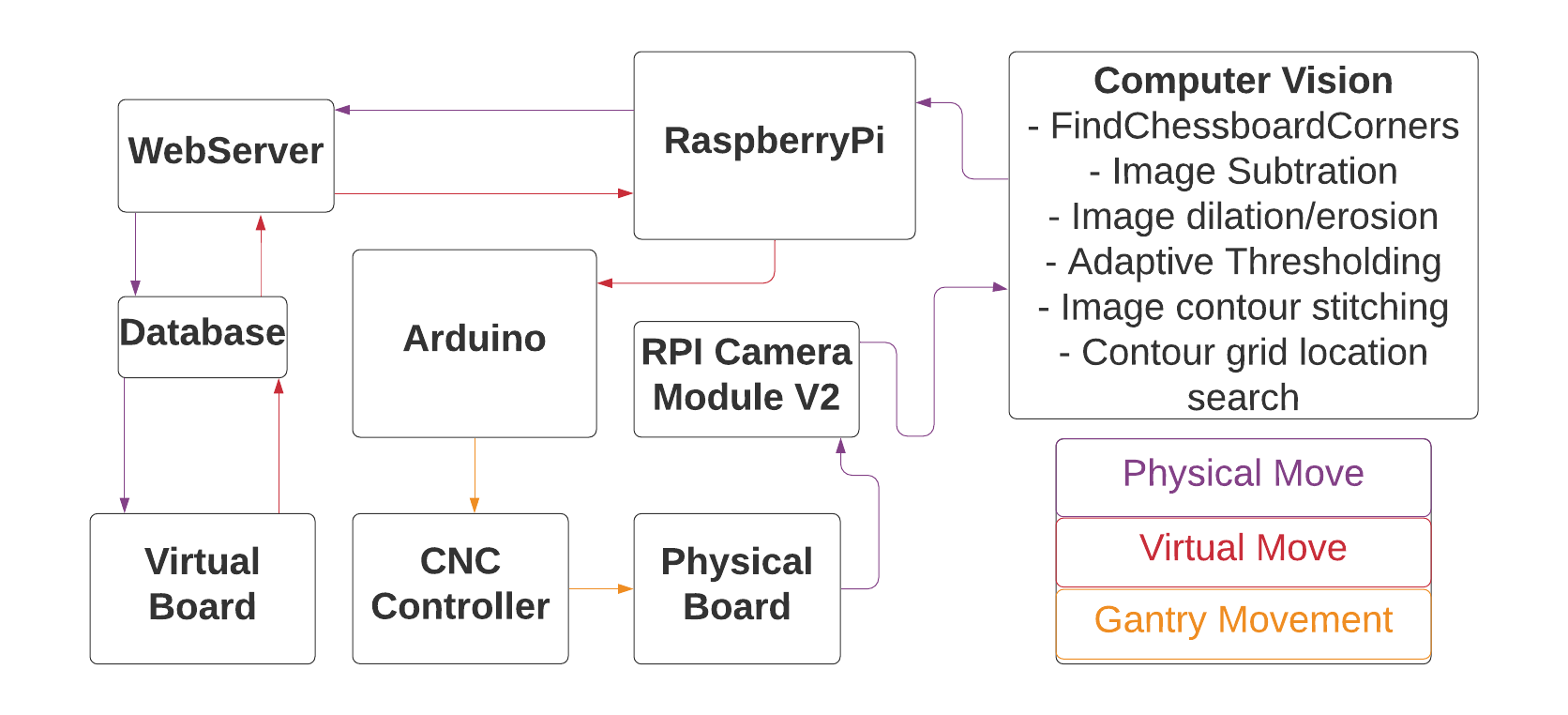 Height Stands
Chessboard
System Evaluation
Grip Pads
Claw
Requirements Met
Accuracy Test Chart
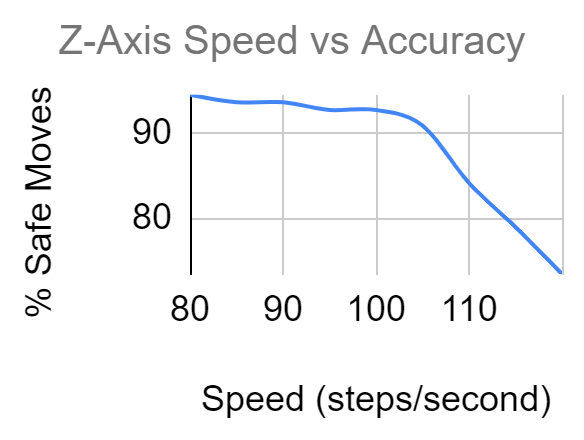 Hardware Block Diagram
Arduino
CNC Shield
5V Input Voltage + GND
Raspberry Pi
USB Serial
Camera
12V Input Voltage + GND
9g Servo
Coolant EN Pin
Legend
GND      5V Input Voltage
Claw
X-Y Gantry